Hrvatske legende i bajke
Ima jedna zemlja
sva od sunca zlati,
tu će žitak naći
svi moji Hrvati.
Ime rečeno Hrvat
(...) Pred Kluka, Lobela, Kosenca, Muhla, Hrvata, Tugu i Bugu prvo istupi Sveti Starac duge srebrne brade i očiju u kojima kao da je zastalo vrijeme. Polako podiže nebu urešen lipov štap i u zraku kao da zapisa riječi koje onda
 razgovijetno i izreče:- Neka blagoslovljeno je svih sedam plemena od mene rečeni HA-RA-HVAITI ili Sunčeva kuća jer među njima je Bog Svjetla!
A kada Sveti Starac podari sedmoplemenima prvo ime, dostojanstveno se okrene k ostalim vijećnicima i zašuti ... Jedan po jedan vijećnik istupao je pred mnoštvo govoreći:
- Neka blagoslovljeno je svih sedam plemena od mene rečeno HOR-BA-TOI ili oni koji ljube zemlju jer iz daleka dođoše, a svoju postojbinu ne zaboraviše!
- Neka blagoslovljeno je svih sedam plemena od mene rečeni HERV-VATA ili gorani jer oni borave u gorama!
- Neka blagoslovljeno je svih sedam plemena od mene rečeni SARV-HERU-VATA ili braniči jer oni mačem brane svoj dom od tuđih nasrtaja!
- Neka blagoslovljeno je svih sedam plemena od mene rečeni HRU-VATI ili jeleni brzonogi jer oni su brzi i dobri trkači.
- Neka blagoslovljeno je svih sedam plemena od mene rečeni HA-UR-VATAR ili pastiri jer oni i pastiri jesu.
- Neka blagoslovljeno je svih sedam plemena od mene rečeni HU-URVATHA ili prijatelji jer oni s drugima sve s ljubavlju dijele!
   I kad posljednji govornik podari ime sedmoplemenima, mnoštvo ih stade blagosiljati: oni koji ljube zemlju, gorani, braniči, trkači, pastiri, prijatelji! HRVATI! HRVATI!
   Kad sedmoplemeni svečano primiše ime HRVATI i zahvalu od svih drugih plemena za obilne darove, otpoče blagovanje. Slavili su uz svirku i pjesmu ispijajući gustu medovinu. Muževi su zanosno pjevali prigodnice, a žene ih darivale malenim kipovima dragog im boga Svevida koje su izradile od žute pšenične slame. Najmilijima darovani kipovi bili su svete uročice, zaštitnice od uroka u sve dane života. (...)           
                                                                               Milka Tica
Prvi put more
(...)  Posljednje zrake sunca probijale se iza vrhova visokih planina blago milujući zemlju. Sutonski tkači jasnim rumenilom protkivali su zapad. Večernjica, Danica  svojim žmirkavim očima sipala je mir sumraka.
   Na zelenim ležajima  meke trave odmaralo se sedam hrvatskih plemena. Svoje tuge i radosti predavali su mirnoj zemlji, udišući miris tek rascvalog opojnog smilja, vrijeska i kadulje.
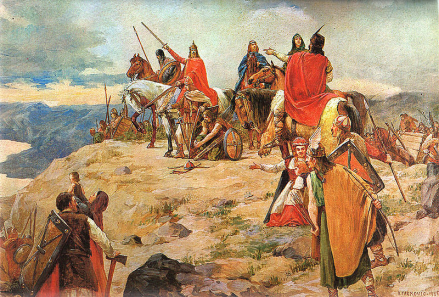 Stari Vido, Staribog, Svevid, Dobri Bog, motreći  ih, zadovoljno se smješkao u svojim dvorima. Njegova djeca, Sunčeva djeca, odmarala se na svojoj zemlji u Sunčevoj kući, što će im po obećanju mu zauvijek pripadati. Od zadovoljstva, grohotan smijeh mu uzdrma planine. S druge strane neba razbudi usnule galebove i natjera ih u svečani let.
   Banicu Tugu iz sna trže neko čudno kliktanje.
- Sokoptica? Kakve glase nosi?- zapita se mamurno, otirući rosu s očiju. Iznad nje šestarili su prestrašeni galebovi, izvodeći najčudesnije letove. Čas se spuštali pa dizali, kliktali, skupljali krila, pa širili, širili i nestajali u visinama.
- Ne. To nije sokol. Čudna ptica neka. Bijela i širokih krila. Da nisi galeb, što Severus reče?
- Banice Tugo! Banice Tugo! Čuješ li? Ptica visine što Severus reče.
- Dakle, Svanimire, i ti si čuo? Ako je galeb, onda mu je i more blizu.
- se na liticu. Gore u visinu – navaljivao je dječak.
- Imaš pravo. S visine vidjet ćemo što je pred nama.
- Pođimo, Tugo, što prije. Dok se ostali ne probude.
- Ja ću prva. Ti se mene drži.
   Strme gromade mamile su dječaka i banicu. Korak po korak uspinjali se pridržavajući se za oštro stijenje. I kad Tuga posljednjim naporom obgrli vrh litice pred njom izroni:
- More! More! –zanjiha se u zanosu i umalo skliznu niz liticu.
Svanimir, kao divlja mačka, skoči na vrh kamena. Dočeka se rukama, a onda uspravi sićušno tijelo. Iz njega iskulja:
- Velika voda! Velika voda!
- More!
- More! – kliktala je i Tuga.
- Beskrajno polje!
-Diše!
- Huči!
- Propinje se kao konj!
- I pjeni!
- Ne mogu ga ni sagledati, a mislio sam da ga mogu pregaziti.
- Kad mornar budeš, prebrodit ćeš ga.
- A brodovi gdje su?
- Tamo daleko. Tu tek na početku smo. Vidiš, Svanimire, ni jedne kuće nije.
- Moram majku pozvati. Kako će se tek ona radovati.
- I svi ostali. Znam što ćemo učiniti. Vikni, Svanimire, iz svega grla, vikni. Ovako. Moooreee! Moooreee! Moooreee! – između dlanova sipala je, kao sunce jutarnje zrake između planinskih vrhova, svoju radost banica Tuga. 
- More! More! More! – planine vratiše jeku.
  U podnožju litice nastade metež. Neviđena radost obuze hrvatska plemena. Staro, mlado. nejako penjalo se uz hridi. Za njima, u svakom kamenu  što se obrušavao uz štropot niz liticu, ostajale su tuge seobe. I znali su: u svakom koraku bliži su dugo očekivanom susretu. A na samom  vrhu dočeka ih Tuga pjesmom koja se kao jutarnja izmaglica dizala iznad vrhova planina pa se niz strmine sklizala do lica mora, milujući ga umilnim riječima:
O silna vodo,
ti more modro,
što dižeš se, hučiš,
uz hrid se penješ,
nek′ uvijek si odsad‘,
obalo naša,
kućni nam prag.
   Silno mnoštvo prihvati Tuginu pjesmu.
 A kad utihnuše, ban Hrvat se uspe na najvišu liticu i ushićen vika:
- Braćo, to zemlja je na obalama velike vode, Sunčeva kuća, kako je govorila Buga naša. Sestrice Bugo, čuješ li nas u nebeskim visinama, istina je, mi Sunčeva smo djeca. Neka ti ovi najviši vrhovi naše zemlje, u kojoj sada jesmo, budu na spomen. Od nas pa zauvijeke Velebit neka se reče jer, sestrice draga, u seobi našoj velebiti  smo. Primi nas, Velebite, i ti, more sinje, u svoje okrilje. Primi djecu svoju, Sunčevu djecu! Primi!
- Primi nas, Velebite! Primi Sunčevu djecu, primi!- ispunjavalo je svaku škrapu planine što ponosno se izdizala nad morem.
   Velebit, onako ponosan i nijem u znak svog odobrenja samo strese snijeg s vrhova i ponudi im svakojako bilje, šume, čiste izvore, jednom riječju, podari im svoj život.
   A i more, ta modra nepregledna vječnost, primi Hrvate na obale svoje darujući  im blagodati svojih dubina.
   Zagrliše Hrvati svoju Sunčevu kuću, modrilo velike vode, oporost sivog krša, blagodati zelenih ravnica, nudeći joj blagost ribara, marljivost poljodjelaca i odanost pastira. Zagrliše se spremni da žive, da se jedni drugima u ljubavi daruju. 
 
                                                                                Milka Tica
Hrvatska bajka
Padale su hladne kiše. Hladni su vjetrovi puhali sa sjevera. Starim je Hrvatima bilo zima. Sanjali su o toplome jugu.
- „Tamo nas na jugu čekaju plodna polja“, mislili su jedni.
- „Tamo nas na jugu čekaju brda i pašnjaci za našu stoku,“ mislili su drugi.
- „Tamo nas na jugu čeka toplo more,“ mislili su treći.
   Jedne su hladne zime stari Hrvati skupili svoju djecu, svoju unučad i svoje blago. Krenuli su na put. Išli su, išli, išli ... Vidjeli su puno plodnih polja, puno brda i puno rijeka, ali se nisu zaustavili.
   To nisu bila ona polja, ona brda, ni one rijeke o kojima su sanjali. Išli su, išli, išli ...




  Jednog su dana napokon stigli. Ugledali su najljepšu zemlju na svijetu ... Ugledali su toplo more. Prepoznali su zemlju svojih snova. Stigli su na topli jug.
   Stajali su na obali toplog mora i postali nestrpljivi. Žurilo im se da stignu do svog komadića zemlje. Žurilo im se da sagrade svoj dom. Odjednom iz mora izroni pred njih vila s trobojnim barjakom. Vila progovori:
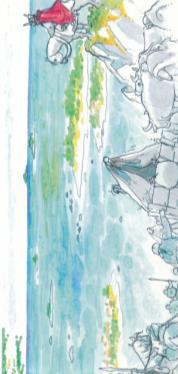 - „HRVATI! Malo vas je, a želite najljepšu zemlju na svijetu! Bit će vam teško. Ja sam vam došla pomoći! Dajem vam ovaj barjak. Sve dok ga nosite u svojim srcima, ova će zemlja ostati vaša.
  Puno ćete neprijatelja imati i puno ćete ratova voditi zbog ove zemlje- Zato je vaš barjak crven. Crven je od krvi koju ćete proliti da je obranite. I bijel je vaš barjak. Čist. Tako bijele i čiste moraju ostati vaše duše. Budite marljivi. Budite pošteni. Ne mrzite. Vjerujte u jednoga Boga!“
  Tako je vila rekla starim Hrvatima. Umjesto u plavo more, zaronila je u plavu boju na hrvatskom barjaku.
                                                                                          Dinka Juričić
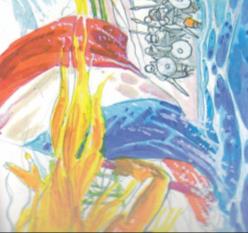 Kako je nastao hrvatski „kockasti“ grb
Tko je i gdje ispričao priču o nastanku staroga hrvatskoga kockastog grba, zvanog i šahovnica, zaslužnom hrvatskom povjesničaru Vjekoslavu Klaiću zasad je tajna. Ali od povjesničara Klaića priču su preuzeli i mnogi drugi pisci, pa je ta priča postala pravi biser – legenda hrvatskoga grboslovlja.

   Bilo je to prije tisuću godina. Hrvati i Mlečani su vodili na kopnu i moru jedan od svojih mnogih ratova. Po priči, dužd Petar II. Orseolo imao je više uspjeha od našeg kralja Držislava. Vjerojatno nekim lukavo izvedenim ratnim planom Mlečani su uspjeli zarobiti hrvatskog kralja, koji je odveden u zarobljeništvo u Mletke.
   Ne za dugo vrijeme. Dužd Petar II. Orseolo saznao je putem svojih pouzdanika da kralj Držislav dobro igra šah, drevnu igru na ploči sa 64 bijelo-crvena polja. Pozvao je kralja i ubrzo su sklopili sporazum. Igrat će tri partije. Ako se dogodi da kralj pobijedi u sve tri partije tog meča samouvjerenog dužda, dužd će kralja osloboditi sužanjstva. Pustit će ga da slobodno napusti Mletke i vrati se u svoju domovinu.
I igra je počela. Prva partija je trajala najduže, ali ju je dužd izgubio, u drugoj partiji razvio se žestoki okršaj kraljevih i duždevih figura, a ishod je bio isti kao u prvoj partiji. Treća partija bila je sasvim kratka. Dužd,  iznerviran zbog prva dva poraza, već na početku igre dobio je mat. Kralj Držislav slavio je tri uzastopne šahovske pobjede nad duždom Petrom II. Orseolom i svoju slobodu.  Tada je – veli priča –izjavio da će šahovsko polje uzeti za grb sebi i hrvatskom narodu. I odonda Hrvati imaju svoj „kockasti“ šahovski grb.
   Pouzdana povijesna vrela svjedoče postojanje ovoga grba hrvatskog naroda od kraja XV. stoljeća: grb iz katedrale u Senju datira iz 1461. godine, a onaj na tornju crkve u Jurandvoru kraj Baške na otoku Krku iz 1494. godine. To su dva najstarija grba sačuvana do naših dana. 
                                                      Marijan Grakali
Mlečani- stanovnici Mletačke Republike (Venecije)
dužd- mletački vladar


                                                                           
Hrvatski grb na crkvi Sv. Lucije u Jurandvoru
 pored Baške na otoku Krku.
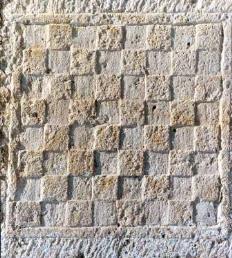 Krunidba hrvatskih kraljeva
Na određeni dan krunidbe skupilo bi se mnoštvo naroda s oružjem u ruci u narodnu skupštinu ili sabor. Tamo bi došli kraljevi pratioci. U prvom je redu bila tjelesna straža u oklopima, sa srebrnim i pozlaćenim kapama na glavi, sa štitom u jednoj ruci, a kopljem u drugoj. Zatim su prolazili svećenici s gorućim svijećama noseći križeve. Za njima su išli župani, načelnici gradova, a zatim dvorska gospoda i kraljevi komornici. Na kraju je dolazio kralj obučen u sjajnu odjeću i opasan dragocjenim pasom, ali bez plašta i krune.
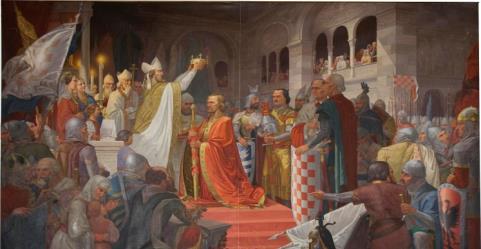 Ispred crkve dočekali bi kralja papinski poslanici i nadbiskup splitski s ostalim biskupima, pa bi ga u nju uveli. Ovdje je papinski poslanik zapitao narod hoće li da kralj bude krunjen. Narod bi odgovarao da hoće, a poslanik bi ga nakon toga odveo na uzvišeno mjesto kraj oltara, gdje je već  bilo smješteno kraljevsko prijestolje.  Kralj bi najprije položio zakletvu na sveto evanđelje narodu i Crkvi te se pričestio. Zatim bi ga poslanik opasao posvećenim kraljevskim mačem, pomazao svetim uljem, objema rukama stavio mu krunu na glavu i dao mu u ruke kraljevsko žezlo. Poslije kratke molitve uzeo bi opet sa stola, koji je bio blizu prijestolja, cipele i plašt, predao ih rizničaru, a on bi zajedno s komornikom ogrnuo kralja plaštem i obuo mu cipele. Poslije toga kralj bi ustao i naklonio se tri puta kriknuvši: Slava Bogu na visini i na zemlji mir! 
  Ispred prijestolja, na kojem je sjedio kralj, pali su mu podanici redom ljubili ruke i skute njegove posvećene odjeće. Poslije hvalospjeva i čestitke završila bi krunidba klicanjem:  Mnogoja  ljeta!
   Iz crkve bi izlazili opet istim redom. Ispred crkve kralj bi zajahao konja, stupio na poviše mjesto među narod i vojsku, pa zamahnuo mačem na sve četiri strane svijeta u znak da će domovinu braniti od neprijatelja ma odakle oni dolazili.
                                                                                                               Lovro Katić
Nepoznate riječi:
komornik – osoba u službi kralja
rizničar – čuvar riznice, osoba kojoj su povjerene na čuvanje dragocjenosti
Kralj Petar Krešimir i sokolar
Hrvatski je kralj  Petar Krešimir Veliki prolazio jednom pokraj nekog sela. Vozio se sa svojom ženom u visokim kolima; za njim je jahala njegova pratnja: banovi, župani i ostala gospoda.
   Bilo je o podne vruća ljetnog dana. Konji su bili umorni, a putnici ogladnjeli, ožednjeli i smalaksali. Kralj naredi da se stane i da se potraži mjesto gdje bi se moglo malko počinuti. U taj čas banuše pred njega dva čovjeka: jedan mlad, ponosan i u bogatu odijelu, a drugi star, čedan i skromno obučen. „Moćni kralju“, reče bogataš, „ u obližnjoj šumici leže moji bijeli dvori. U njima ćeš ti i tvoji dvorani naći sve što vam srce želi. Počasti me i pusti da te pogosti vlastelin Goražda!“
-   „A što bi ti htio?“ reče kralj onome drugome. „Zašto ne govoriš?“
-   „Gospodaru, ja sam tvoj bivši sluga, sokolar Aprić. Htio sam te pozvati u svoju kuću između onih dviju lipa tamo dolje, ali kada te vlastelin zove u svoje gospodske dvore, neću o tome ni da govorim.“
Onda reče kralj:“ Vlasteline, ja ću drugi put sam kod tebe doći, a sada idi uz mene i prati me do kuće mojega vjernog starog sluge.“
                                                                 Vladimir Nazor
Priča o kosovima
Davno je to bilo kada je pred mnogo godina živio Dmitar Zvonimir, kralj hrvatski. Taj slavni vladar stanovao je više puta i u tvrdome gradu koji se zove Knin.
   Kralj je Zvonimir išao veoma rado na neko polje blizu Knina, da sluša kako ptice pjevaju po zelenim grančicama. Najviše se veselio kosovima koji su onda imali veoma šareno perje i samo su veselo pjevali i zviždukali. Bilo je toliko kosova na onome polju da se ono i prozvalo Kosovo polje.
    Kralj se  Zvonimir sprijatelji s tim pticama: štitio ih je i pitao. One su ga poznavale i letjele k njemu netom bi ga ugledale.
  Junački kralj pozove jednoga dana svu silu naroda na Kosovo polje, te reče na će dignuti silnu vojsku i povesti je u Svetu zemlju da otme nevjernicima grob Spasiteljev. Ali mnogima to nije bilo pravo, a neki opaki ljudi digoše ruku na kralja i ubiše ga.
   Kada kralj pade, svi pobjegoše, a kraljeva lešina ostade one noći na Kosovu polju.
Sutradan pođoše kraljevi prijatelji u polje da zakopaju vladara. Oko njegove lešine letjele su crne ptice i pjevale su slatko, ali tužno.
   Raspršile se s Kosova polja po svim našim krajevima da jave smrt kralja Zvonimira. Od onoga dana svi su kosovi u crnini, a kadikad čuje se kako tužno pjevaju: „Zvon!  Zvon! Mir! Mir!“
						Vladimir Nazor
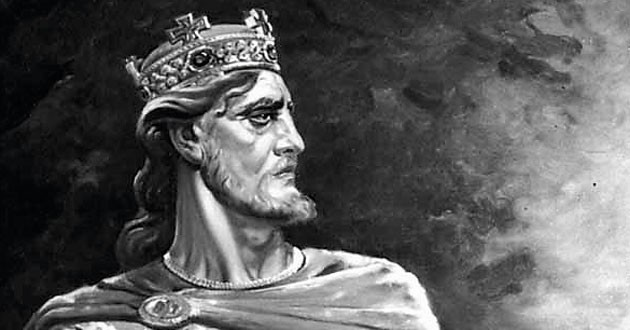 Baščanska ploča
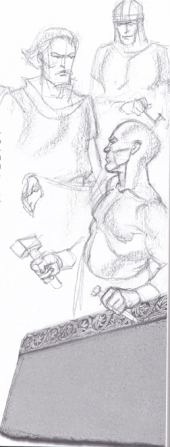 Ploča sam iz vremena stara,
iz doba slavnih hrvatskih vladara
Zvonimira kralja ime se slavi
za sva vremena njegovi su dari
jurandvorsku crkvu Hrvatskoj dali.
  Zatrudnjele grane smokvika i maslinika, a grožđe nakitilo čokote. Na brdašcu, kraj groblja, šćućurila se mala crkvica. Selo zadrijemalo u rane poslijepodnevne sate. Cvrčci cvrče. Zadnji ljetni topli dan spuštao se s brdašca k moru.
  Prolazile „munjene karoce“ ( tako su nekada ljudi u ovom kraju nazivali automobile). Putnici se čudili osamljenoj Ploči. Odnekud se pojavi dječak i priđe Ploči.
- Što tu radiš, napušteni kamene? – upita začuđeni dječak.
- Oprostit ćeš, ja nisam kamen, ni napušten – uvrijeđeno reče Ploča.
- Ja imam svoje ime i prezime, nadnevak i mjesto rođenja. Mene mnogi poznaju.
- Pa kako se zoveš? radoznalo upita dječak. – I još nešto: pričaj mi o svom slavnom početku, znamenita Pločo.
Sjedni ovdje kraj mene i gledaj me, a ja ću ti pričati. Ako ti je dosadno, možeš otići. Zovem se Baščanska ploča. Stoljećima sam živjela ovdje, na brdašcu, u jurandvorskoj crkvici. Rođena sam u XII. stoljeću, oko 1100. godine. Dugo sam bila u crkvici, a onda dođoše neki ljudi i odnesoše me u Zagreb. Odnijeli su zapravo moju sestru, onu pravu Ploču, i smjestili je u Hrvatsku akademiju znanosti i umjetnosti u Zagrebu. Drugi se sjetili pa isklesali mene. Ista sam kao ona u Zagrebu.
- A što na tebi piše?- upita dječak.
- Znala sam da ćeš to pitati. Na meni su uklesana čudna slova, zar ne? Uklesao ih je opat Držiha glagoljicom na starohrvatskom jeziku. U tih trinaest redaka govori se o gradnji crkvice u Jurandvoru na otoku Krku. Spominje se hrvatski kralj Zvonimir i još neka imena.
- Pločo, ne ljuti se na mene što sam te maloprije uvrijedio – dobaci joj dječak.
- Drago mi je da smo postali prijatelji, dječače. Još ću ti nešto reći o sebi. Duga sam gotovo dva metra, visoka metar, a debela sam osam centimetara. Teško sam oštećena na više mjesta.
  Zavlada tišina. Dječak se zamislio. Netko ga je pozvao.
- Oprosti, draga Pločo, moram ići- Zove me mama. Hvala ti. Vidjet ćemo se opet.
- Posjeti me i sljedeće godine. Moja adresa: Baščanska ploča, Jurandvor kod Baške, otok Krk. Adresu u Zagrebu znaš.
   Dugo je dječak mahao Ploči. Noć se spuštala na Jurandvor. Ploča nečujno zakoraknu prema crkvici, gdje se zadovoljno smjesti u svoj kutak. Opet je ostala sama kao i ona njezina sestrica na Zrinjevcu.  
                                                                                       Branko Pilaš
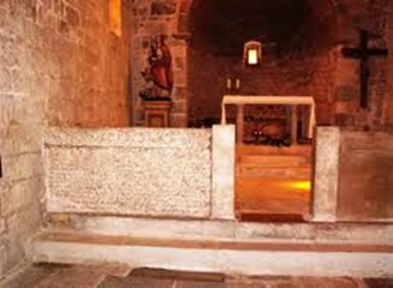 Unutrašnjost crkvice svete Lucije u kojoj je pronađena Baščanska ploča.
Orač DragonjaKako su nastale Dragonja, Mirna i Fojba u Istri
Gdje je sada krševita Ćićarija, bila su jedanput velika mutna jezera, a po ostaloj Istri nigdje potoka ni vrela. Jednog dana dođoše Istrani pred orača Dragonju koji je bio visok kao planina. Rekoše:
 -  Dragonja i Milonja naš, pomozi  nam! U Ćićariji mnogo mrtve vode, a od Ćićarije do mora zemlja suha i žedna. Svrni vodu iz tih tvojih jezera k moru pa će Istra biti zelen vrt.
   Ljudeskara digne plug i volove pa zaore od prvog jezera sve do obale morske. Kako on reže zemlju, onako voda za njim teče. Kad mu volovi  zagaziše u more, on se okrenu. Vidi, nastala je čitava rijeka, a niz nju trava raste i stabla niču.
.
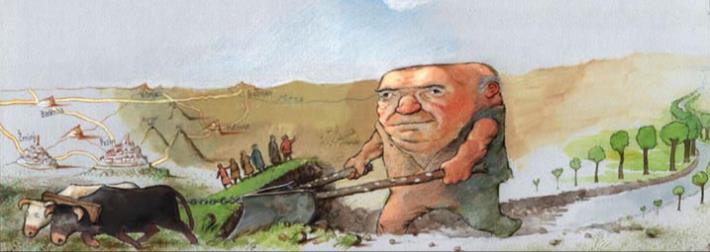 - He – reče.- Neka se ta voda prozove Dragonja kao i ja.
Sutradan izora div drugo korito. Stvorio je novu, još ljepšu rijeku i rekao:- Ova teče polaganije. Neka se zove Mirna kao i moja žena.
   Kada zatim dođe na treće jezero, a on se nečemu domisli:
- Sad ću izbrazditi najljepšu brazdu pa ću ovu treću rječicu prozvat imenom svoje kćerke Drage. Ore Dragonja, ore. I treće se jezero suši, a voda osta za ljudeskarom. Stignuo je baš pred kaštel u Pazinu usred zemlje Istre.
   Gleda ga s prozora žena moćnoga i silnoga pazinskoga kapetana. Gleda i sve mu se ruga. Ogradila rukama usta, pruža glavu i viče:
- Ej, Dragonja, ostario si. Plitko oreš i brazda ti je kriva. Hoćeš li da ti pomognemo?
On se uvrijedi; digne plug na rame i potjera natrag volove.
Voda se valja pod kaštel, ali joj visoka stijena ne da naprijed. Diže se. Poplavit će, progutat će čitav Pazin.
- Dragonja, mi nismo ničemu krivi. Poginusmo! – viču za njim Pazinjani. 
- Bogme niste- veli Dragonja te se vraća. Gazi vodu i udara nogom ispod litice. Stvori se grdna jama koja siše svu onu vodu.
I Dragonja nije orao dalje prema moru.
   Mjesto rječice Drage teče i sada trećom  Dragonjinom  brazdom vijugava i mutna Fojba, koja uvire u Pazinsku jamu pa se u njoj i netragom gubi.
	                                                                                Vladimir Nazor
Ružica – grad
Davno je bio Bartolov predak sagradio tvrdi grad u gudurama Papuka, valjda u strahu da se ne ponove provale Tatara ili da se ne razglasi koliko ima blaga u podrumima i kako ga je prikupio. Kada Bartol postade glavom obitelji, odluči napustiti zabit i podignuti veliki grad na brijegu blizu trgovišta Orahovice, gdje je bujao život.
      U to  je vrijeme bogati Bartol već imao tri odrasla sina, Adama, Radmana i Nikolu. Najmlađi Nikola bijaše miljenik majke Mare, jer je kao dječak često bolovao, a ona brižno bdjela nad njim u strahu da ga ne izgubi. Bio je sav na nju, bijela lica i plavih očiju,  tankoćutan i zamišljen, pošten i častan. Njegova se braća pak uvrgla u oca, tamnih obraza i mutnih značajeva, žilavi i kvrgavi kao klenovi na vjetrovitoj padini. Kada se Nikola zamomčio, već posve zdrav, visok i vitak kao jasen, otrgne ga Bartol od skuta nježne Mare, te ga dade starijoj braći da od njega učine viteza bez straha. Isprava su mu se rugali i kinjili ga na mnoge načine, ali je Nikola stavljao a prsa štit dobroćudnosti na kojemu se slomiše otrovne strjelice, te ga na kraju prihvate kao sebi ravnog.
Bartol povede sinove na dvorove slavonskih velmoža, ondje gdje su propupale djevojke čekale mlade vitezove. Adamu se svidje Ana, premda je majka držala da je mogao i ljepšu naći, a Radman uze Ivanu, imućnu i govorljivu. Samo se Nikola nije mogao odlučiti, sve dok jednoga  jutra ne ugleda na sajmu u Orahovici lijepu Ružicu, kćer sitnoga plemića iz Zdenaca. Vitez  zanijemi od ushita i zagleda se duboko u sjajne oči krasotice, u njezine usne crvene poput ruže i u plave  pletenice ukrašene zlatnim nitima. Osjeti i ona slatki srh prve ljubavi, te mu pruži rumenu jabuku.
    Nikola se vrati u grad u gudurama i reče ocu i majci da želi samo Ružicu. Bartol se razgnjevi, jer je znao da djevojka ne nosi velik miraz, no popusti na nagovor Mare i priredi dostojnu svadbu.
   Tako se sivi grad ispuni ženskim smijehom i ljubavnim uzdasima. No kada zapadne snijeg, stadoše Ivana i Ana prigovarati dosadnom životu u divljini. Dodijavale su muževima, a ovi nukali oca da napokon učini što je naumio.
 U proljeće okupi Bartol majstore i seljake, dovede vrsne graditelje iz Ugarske i Italije, te stade graditi silnu utvrdu kakve ne bijaše u cijeloj Slavoniji, s dvorom unutar visokih bedema.
Ali se zbude što nikada nije bilo: koliko su težaci danju podignuli, toliko bi se obnoć razrušilo. Očajni Bartol već htjede odustati od ukletoga brijega, kadli njegovi sinovi usnuše san. Objavi im se da su kažnjeni za grijehe djedova, vitezova razbojnika, i da će grad biti podignut samo ako prinesu veliku žrtvu. Jedna od njihovih žena mora biti zazidana u temelje.
   Ujutro se braća okupe u oružnici, te su prolazili jedan pokraj drugoga ne gledajući se u oči, ne znajući da su svi sanjali isti san. Prvi progovori Nikola i istina iziđe na vidjelo. Uzjašu oni na konje, mračni i sjetni, pa sjednu pod crni brijest u šumi i odluče ovako:  pri večeri će reći da sutradan sva trojica odlaze nadzirati gradnju. Majka neka im pošalje ručak po jednoj od snaha, pa koja dođe, tu će zazidati. Zakunu se da ništa neće reći ženama, ali Adam i Radman sve otkriju Ani i Ivani.
 Kada je došlo vrijeme da se osi objed, pozove Mara snahe, ali dotrči samo Ružica, vedra i nasmiješena
Zajaše smeđu kobilu i uputi se niz gorje prema ravnici na sjeveru, uz brzu i hladnu rječicu, osluškujući zvuke proljetne šume, pisak orlića u gnijezdu na krošnji brijesta, pomamnu svađu škvoraca i pjev drskoga drozda koji  doziva mladenku.
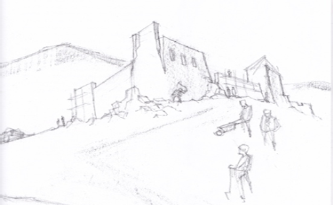 Kada je zašla u gustu hrastovu šumu, obuze ju osjećaj nalik na onaj kada je ulazila u crkvu, toliko veličanstveni bijahu stupovi toga zelenog hrama, visoki i dugovječni, te se čovjek uz njih činio neznatnim, a život ljudski žalosno kratkim.
   Oko podneva stigne Ružica do mjesta gdje se gradio grad, skoči s konja i poleti prema Nikoli, ali zastade vidjevši da joj muž plače. Grcajući i dršćući reče joj što je sanjao i što su se dogovorili, a Ružica problijedi od prepasti i sjedne na kamen. Prekrila je oči dlanovima i dugo šutjela. No kada je opet pogledale Nikolu, lice joj bijaše mirno. „Žao mi je tebe, moj ljubljeni, jer znam da ćeš bez mene svisnuti od tuge“, rekla je i poljubila ga, a onda se okrenula prema Radmanu i Adamu, govoreći: „Neka se vrši volja Božja.“
Nečiste savjesti i nevoljna srca povedu Nikolina braća Ružicu do jame, spuste ju pažljivo i brzo zazidaju.
Prije nego što su stavili zadnji kamen, pruži mlada žena ruku i posljednji put domahne mužu, koji se udarao u grudi i razderao odjeću, te u ritama pobjegao u planinu, gdje je živio kao divlja životinja tražeći smrt. Katkad bi se spustio do temelja pod kojim je ležala Ružica i s njom razgovarao, sve dok mu se ona jednom ne javi u snu i reče da joj treba mir.
 Adam i Radman ne priznadoše ocu i majci što se dogodilo. Rekoše da Ružica onoga dana nije  došla iz šume, valjda su je rastrgnule zvijeri, a Nikoli se smutio um. 
   Dade Bartol tražiti najmlađega sina i nađu tragači nesretnika u dubokoj, hladnoj pećini. Dovedu ga u tvrđu, a majka mu se posveti kao onda kada bijaše dječak, te ga je njegovala i ljubila mu mršave obraze, preklinjući ga da jede i da živi, jer je odbijao hranu.
   Od onoga dana kada je Ružica zazidana, ne zgodi se više nikada da noću bude porušeno što je danju podignuto, te na brijegu stade rasti grad tako veličanstven da bi postidio i kraljevske dvore.
   Kada je nakon tri godine gradnja dovršena, pozove Bartol  u goste slavonske plemiće. U to je vrijeme Nikola već stao na noge, premda bijaše turoban i ni s kim nije razgovarao doli s majkom. Lutao je noću novim dvorcem kao sjena svoje sjene.
One večeri prije dolaska gostiju prolazio je pokraj sobe u kojoj su Ana i Ivana birale haljine, hihotale se i ogledale u zrcalu. „Oh, kako je život lijep“, govorila je Ana. „Sutra ću plesati i zabavljati se, a mogla sam sada ležati pod temeljem grada.“ „Dobro je da smo se pravile bolesne,“ rekla je Ivana, „i da imamo vjerne i pametne muževe. A i bolje je da nema Ružice, jer bi sutra samo nju gledali i divili se njezinoj ljepoti.“
   Tada Nikola shvati da su ga braća prevarila. Kada su sutradan gosti sjeli za bogatu trpezu, ustade on i sve im ispriča. Duboka groza obuze velikaše i plemkinje, te oni rekoše da ne će jesti, piti i plesati tu gdje je počinjen strašan  zločin. Napuste dvoranu i tvrđu, pa se vrate u svoje domove. Nikola prokune  braću riječima:“Neka vam je proklet ostatak života. I proklet bio ovaj grad.“ Zatim se popne na kulu i baci se s nje. Nađe smrt na istome mjestu gdje su u temelju ležale kosti njegove voljene.
   Kada majka vidje da mu je duša napustila slomljeno tijelo, padne mrtva, a uskoro umre i Bartol. Radman i Adam živjeli su još nekoliko godina, u svađi jedan s drugim i sa ženama. Onda oboli Adam i premine u vrućici, a Radman izgubi glavu u boju. Njihove se žene vrate roditeljima, te opusti grad nazvan po Ružici, a poslije mnogih ljeta razore ga Turci.
                                                                          Hrvoje Hitrec
MAJKA BOŽJA OD KAMENITIH VRATA
Nešto više o nastanku legende o Majci Božjoj s Kamenitih vrata, ispripovijedat će nam – a tko drugi nego Zagorka!"U noći pojavio se požar u krčmi na Dvercima, a Manduša je sliku Majke Božje odnijela svojoj kumi uz Kamenita vrata. Razorni je požar opustošio sve od Dverci do Kamenitih vrati.Građani grada Zagreba stoje na zgarištu. Duboka im bol u licima i dušama. I Manduša iz krčme na Dvercima stoji s njima i lije suze za slikom svoje Majke Božje uz koju je vezala staru priču o postanku najdražeg joj grada.Kopaju građani prah i pepeo na garištu. Odjednom krik ljudstva prolama zrakom. Krik čuđenja – strahopoštovanja – zanosa! Iz praha i pepela digoše sliku Majke Božje. Ljudi stoje – drhću, šapat ide od usta do usta.Barilec: Sveti Bože! Rub slike uhvatio je plamen, a onda se zaustavio!?Plemenščak: Predstavio se, poklonio svetosti lika Bogorodice i ugasnuo!Manduša: Sve je izgorilo, sve – samo Majka Božja ostaje u gradu našem! Čudotvorna Majka Božja!
(...) Kleče građani pod svodovima stare kule na Kamenitim vratima. U polumraku drhću svijeće u njihovim rukama. Ljepota djevojka Manduša svetu sliku Majke Božje, izvađenu ispod pepela, prisloni o zid stare kule i kliče glasom zanosite duše:Majka Božja na Kamenitim vratima! Ostani u toj kuli s nama, na sve vjekove!... I dolazit će k tebi hrvatske duše, da prime utjehu jadu svome, potporu nadama svojim, zaštitu od pogibelji od zlotvora svojih!...I tebe slavit će grad naš rođeni, dragi, dok u njemu bude roda hrvatskoga!"…Majka Božja od Kamenitih tako postaje zaštitnicom grada.
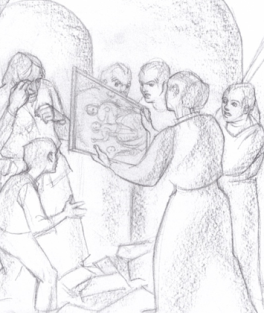 Mila Gojsalić
Od ušća Žrnovnice niže Splita, pa do utoka Cetine u more, od Garduna do kuka hladne rijeke, na mosorskom gorju, u ravnici i primorju, pruža se kraj zvan Poljica. Ljudi su ondje lijepa stasa, snažni i marljivi, umjereni u jelu i piću, srdačni s gostima, ali jao strancu koji dirne u običaje zapisane davno u statutu te stare hrvatske župe, što je oduvijek živjela po svome.
   Poljičani nisu dizali gradove, a sela bijahu nevelika i kuće udobne. Kovčeg zemaljskih povlastica čuvao je veliki knez, kojega su birali mali knezovi, a male je birao narod. Tako bijaše stoljećima.
.
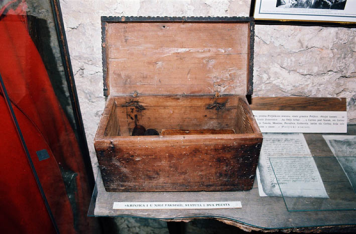 U doba kada su se Turci stali zalijetati sve do hrvatskoga mora, bio je kovčeg u kući kneza Gojsalića, koji je imao tri sina i kćer Milu. Imućni je Gojsalić vodio najjači od triju tabora u Poljicama, onaj narodni i seljački, ali nije izabran za kneza u miru Božjem, nego se na Dan svetoga Ivana moralo odlučiti starim načinom, otmicom, smjelošću i lukavstvom. Naime, kada se Poljičani nisu mogli dogovoriti, onda bi junak iz jednoga od tabora oteo kovčeg i bježao s njim u kuću čovjeka koji je htio postati knezom. Oni iz suprotnih tabora imali su pravo gađati ga kamenjem.
   Gojsalićev trkač i junak bio je mladi Šimun. Dugo se prepričavalo kako je izmicao tvrdim kamenovima, oštrim noževima i zrnima ispaljenim iz pušaka, ali je uz nevelike rane uspio. Nije on to učinio iz ljubavi prema Gojsaliću, nego je zbog njegove kćeri stavio život na kocku, jer se u nju bio zaljubio kao more u pješčani žal.
   Mila mu uzvraćala dražesnim osmijesima i šalama, no nježni joj srh ne obuze odmah dušu. Kada je Šimun donio kovčeg i čast njezinu ocu, ponešto je milije gledala mladića j jednom ga poljubila u obraz dok su palili svežnjeve mirisna drveta pred kolibom na Dan svetoga Vida.
   Djevojka je razumjela koliko voli Šimuna tek kada je ovaj već bio mrtav. Među prvima je momak srnuo na Turke, koji se jedne noći iznenada spustiše s brjegova, ali se ne vrati iz boja. Izginuše mnogi junaci, a i jedan od Miline braće.
Turci prodru u ravnicu Gata i podignu tabor baš na mjestu gdje su Poljičani od davnina birali suce, učvrste se i stanu otud haračiti. Narod izbjegne u Mosor. Tu okupi Gojsalić ratnike, pa su kovali planove kako da otjeraju Osmanjlije
   U ojađenoj duši Mile Gojsalića probudi se prkos, koji joj ne dade mira ni spokojs. Čula je ona od fratara  priču učenog Marula iz Splita o udovici Juditi i njezinu junaštvu, pa odlučila učiniti što i ta ljepotica. Odjenula je najljepšu haljinu, stavila pojas izvezen zlatnim koncem i pošla ravno u turski tabor pod brdom zvanim Gradac. Propustili je stražari, jer oružja nije imala, te je odvedoše paši. Djevojka pade preda nj i triput se pokloni.
   Zaigra pašino srce. On, koji se borio od Perzije do Budima, takve ljepote nigda nije vidio. Podigne je i posjedne na jastuke, pitajući tko je i zašto je došla k njemu sama i od svoje volje.
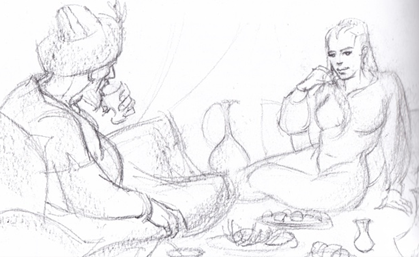 „Iz Poljica sam, iz sela Kostanja”, reče mu ona gledajući u nj kao da je zamaman momak, „Ali Poljica više nema. Nikoga nema i ničega nema. Nema junaka koji bi obranio ženu. Svak misli samo kako će spasiti glavu. Ti si sada, paša, gospodar ove zemlje po pravu sile i junaštva. Ja se divim onima koji sa sabljom, a ne rođenjem, dobivaju časti.”
   Svidje se paši taj govor, pa iznese pred nju dobru ovčetinu i krčag vina, a Mila izvadi što je sa sobom donijela, višnje davno potopljene u dobru lozovaču. Dade oprezni aga stražaru da kuša mirisni napitak, a ovaj reče da boljega nema.
   „Imaš pravo”, otpije i paša, „nisu ti tvoji Poljičani junaci, nego babe. A ja sam doista sin neznatna čovjeka iz Anadolije. Kod nas Turaka je tako. Nitko ne pita iz kojega si roda. Uskoro ću, vele, postati vezirom i gledati jutrom Bospor s balkona, a s večeri birati u haremu što mi srce želi. Ti bi, Mila, bila ruža moga harema.”
   „Neka bude tako. Nisam ja navikla spavati u pećinama, već u mekim perinama. Vodi me kamo želiš”, odvrati mu djevojka.
   Tako su oni lijepo divanili, paša ju je posjeo kraj sebe i milovao joj obraze, poljubio blijede usne i udaljio stražu, no kada htjede razgrnuti joj haljinu, osjeti kako mu san pada na vjeđe kao teško olovo.
Vidje kći  kneza Gojsalića da je pašu omamila slatka maraska. Bljesnuše joj oči, ustade i sveže pašu, uze zublju, potrči tamo gdje su Turci držali prah i baci goruću luč. U trenu sve nestade u silnom prasku, vatri i dimu. Nestade Mila, nestade paša i pola turske vojske, a ostali se, bunovni i prestrašeni, stadoše klati među sobom. Opaziše Poljičani da se zarumenjelo noćno nebo, pa navale s brda. Zagrme puške hrvatice, upadnu u tabor junaci na bijesnim konjima i lakonogi pješaci sa sjekirama, te do jutra ne ostade živoga Turčina.
   Kada je Sunce obasjalo bojno polje u Gatima, nađe knez samo srebrnu kopču sa kćerina pojasa. Rasplače se i zahvali Bogu što mu je darovao kćer tako junačnu da će joj ime ostati dok je svijeta.                        
                                                                                                   Hrvoje Hitrec
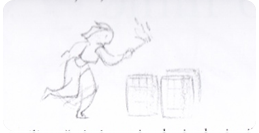 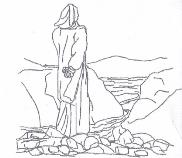 Legende i bajke sakupila i prezentaciju uredila
Jadranka Šolaja
Osnovna škola Jesenice, Dugi Rat
2014.